Digital Logic and Signal Processing Computations with Molecular Reactions
Hua Jiang
PhD Candidate, Electrical Engineering University of Minnesota
 
Advisors
 Professor Keshab Parhi and Professor Marc Riedel
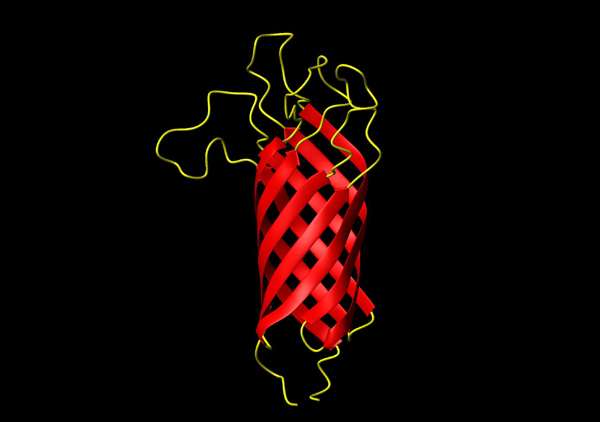 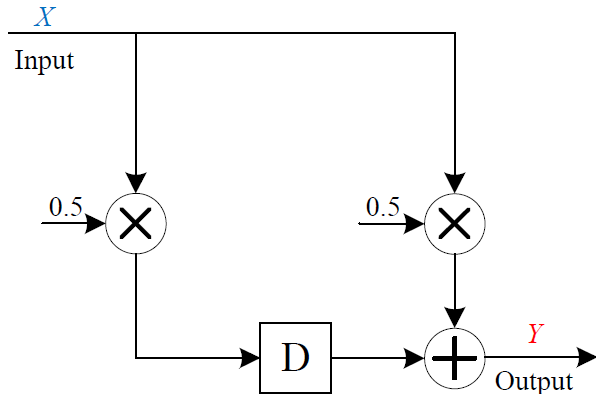 Synthetic Biology
“design and construction of new biological functions and systems not found in nature”
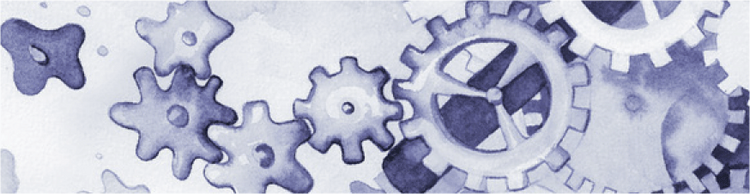 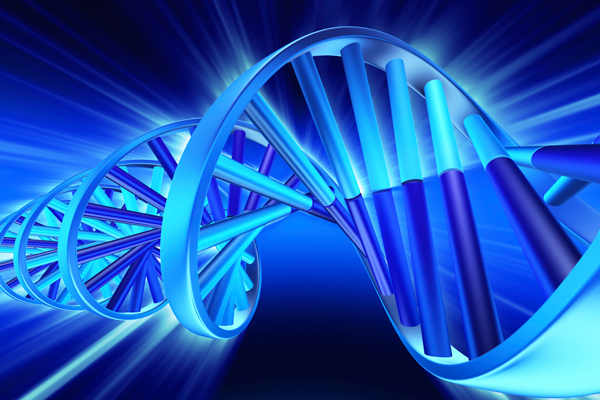 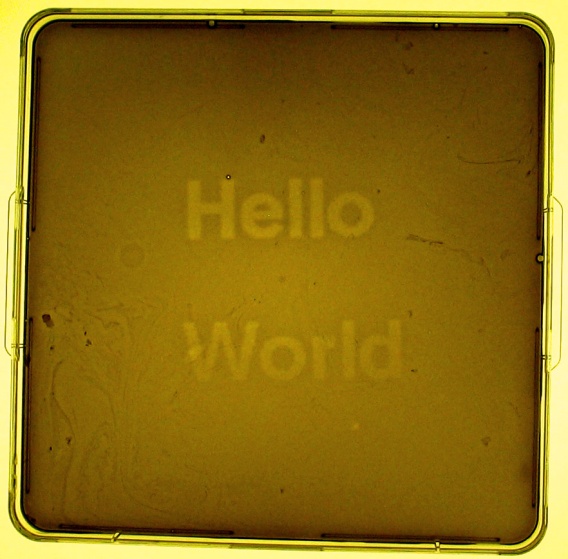 Sequential Computation
A sequential system takes an input sequence and produces an output sequence.
A digital signal is a sequence of numbers.
1010
0010
1100
0101
0110
0111
Electronics
MolecularReactions
Computation
input
output
10, 2, 12, 8, 4, 8, 10, 2, …
Chemically, molecular quantities, or concentrations, represent the digital signal.
Electronically, numbers are represented by binary strings (zeros and ones are voltages).
5, 6, 7, 10, 6, 6, 9, 6, …
[Speaker Notes: Emphasize on “Concentration”]
Analysis: From Chemical Reactions to Differential Equations
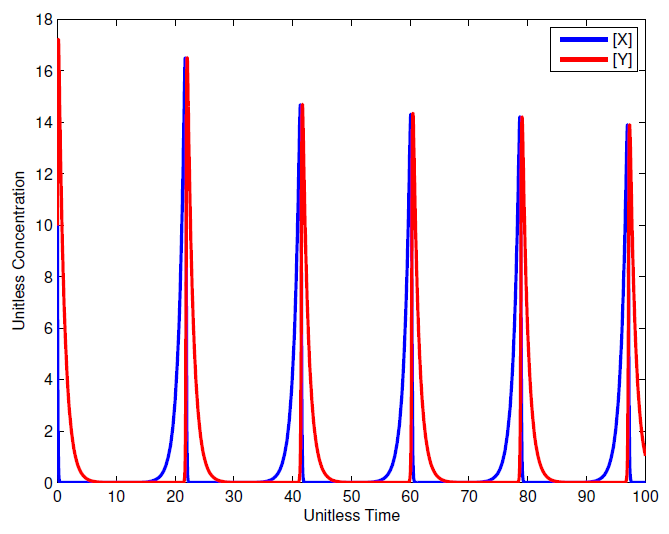 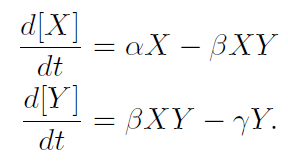 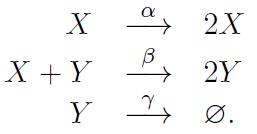 [Speaker Notes: Spend less time; get the LF slide]
Synthesis: From Input/Output Specification to Chemical Reactions?
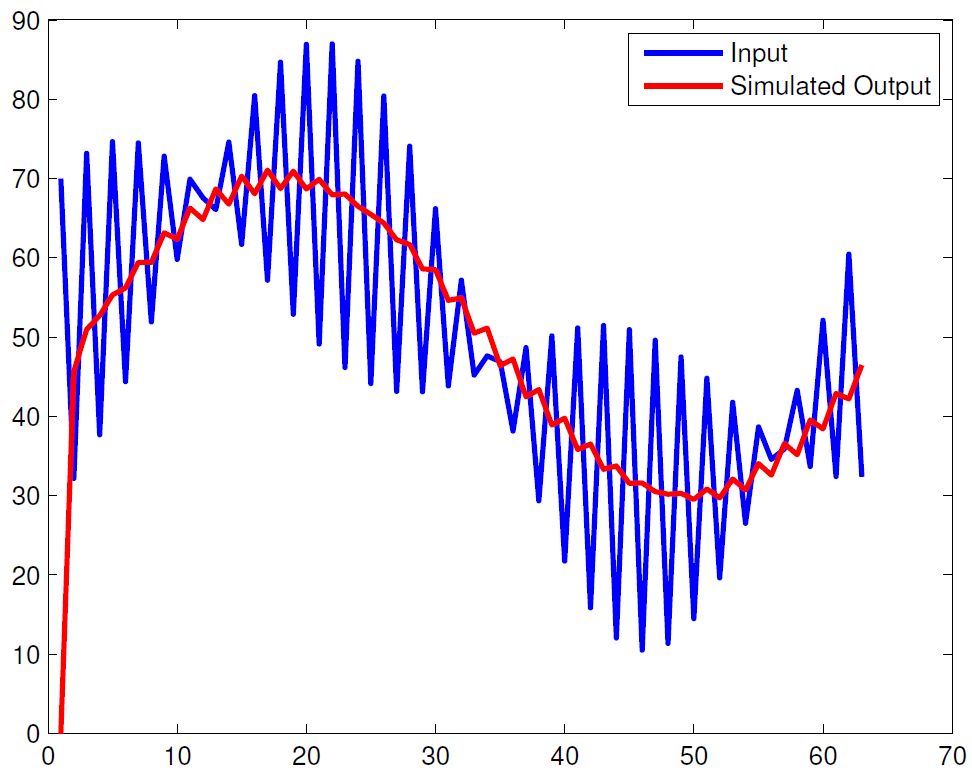 input
output
Chemical Reactions?
Rates?
Low Pass Filtering?
[Speaker Notes: Color-code this slide]
Motivation
Performing sequential computations
Digital signal processing
Sequential digital logic
Robustness
Rate-independent
Physically implementable
DNA strand displacement
Overview
Self-timed implementation of digital signal processing systems 
Synchronous implementation of digital signal processing systems 
Implementing sequential digital logic based on a bi-stable bit representation
Discussion and future work
Overview
Self-timed implementation of digital signal processing systems 
Synchronous implementation of digital signal processing systems 
Implementing sequential digital logic based on a bi-stable bit representation
Discussion and future work
DSP with Reactions
Input
Output
10, 2, 12, 8, 4, 8, 10, 2, …
5, 6, 7, 10, 6, 6, 9, 6, …
Reactions
Time-varying changes in concentrations of an input molecular type.
Time-varying changes in concentrations of output molecular type.
…
…
Moving Average Filter: Molecular
MolecularReactions
time
time
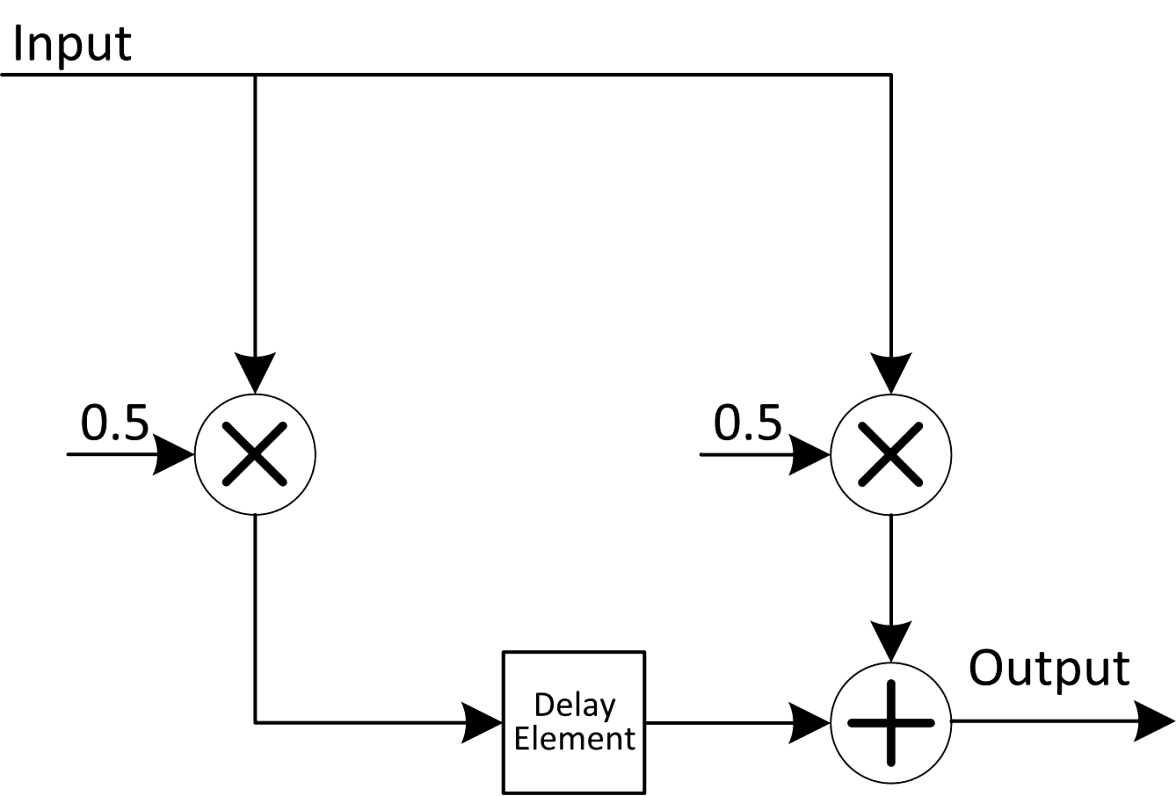 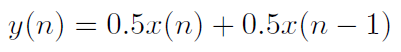 But how do we achieve the synchronization?
[Speaker Notes: Say synchronization. Put y[n]=.5x[n-1]+.5[n]]
DSP Building Blocks
Most DSP systems can be specified in terms of 4 major components: constant multipliers, fanouts, adders and delay elements.
Constant Multiplier
Fanout
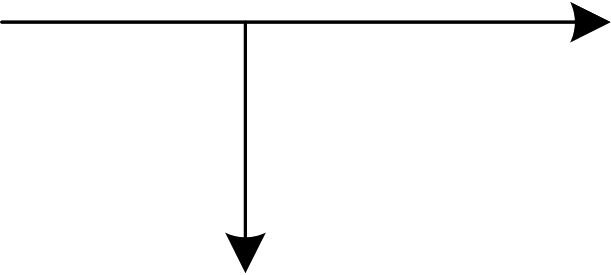 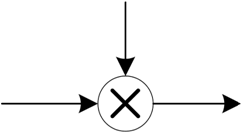 Adder
Delay Element
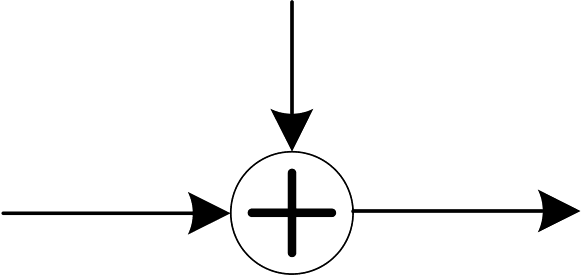 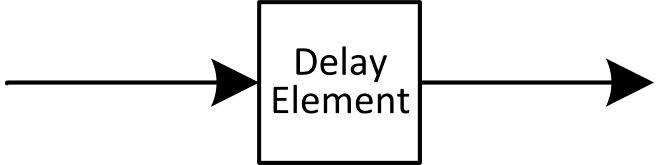 Computational Modules
Constant Multiplier
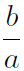 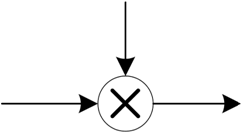 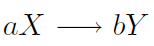 X
Y
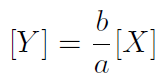 Computational Modules
Adder
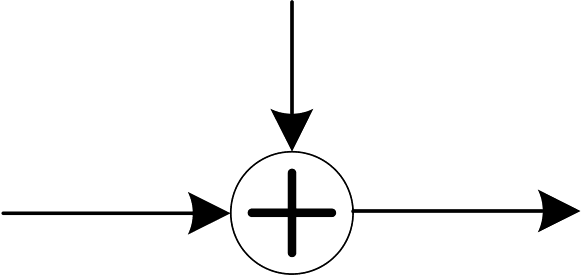 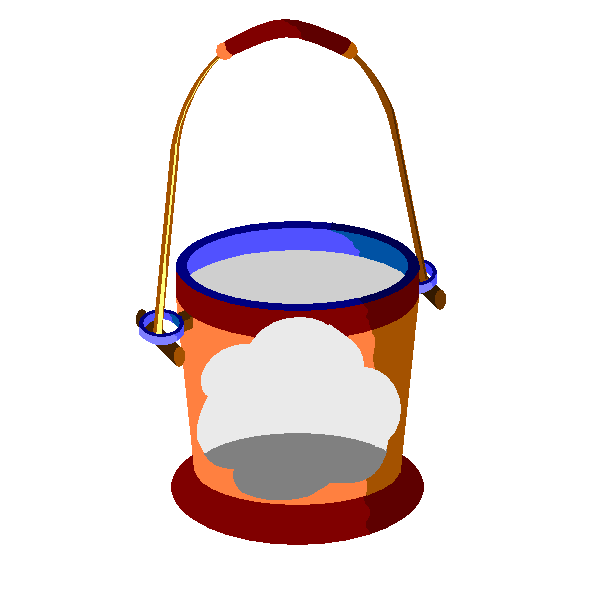 [Speaker Notes: No SPECIFIC ANYTHING]
Computational Modules
Fanout
X
B
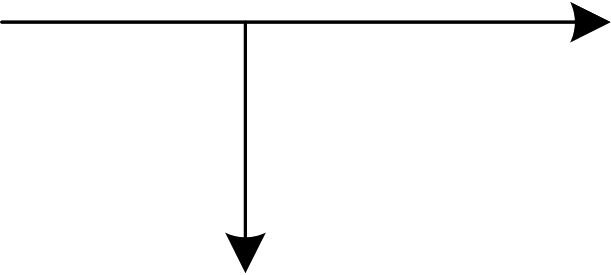 A
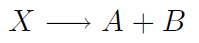 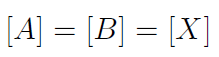 Delay Element
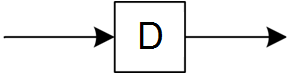 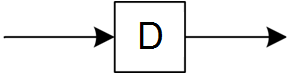 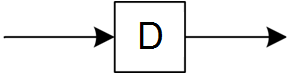 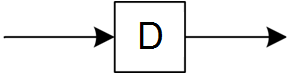 Molecular quantities are preserved over “computational cycles.” Contents of different delay elements are transferred synchronously.
3-Phase Scheme
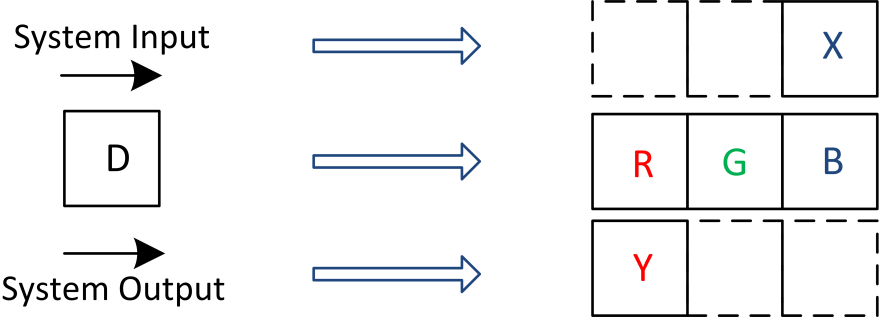 We use a three compartment configuration for delay elements: we categorize the types into three groups: red, green and blue.
Every delay element Di is assigned Ri, Gi, and Bi
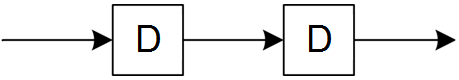 [Speaker Notes: Why fire to completion/subscripts]
Absence Indicators
But how do we know that a
group of molecules is absent?
R
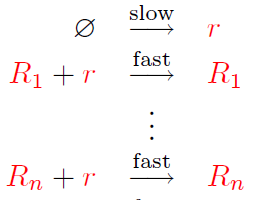 r
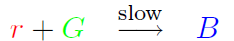 [Speaker Notes: Say sth about \phi  / animation speed]
Moving Average Filter
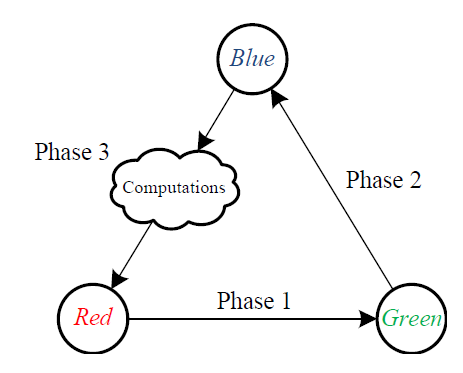 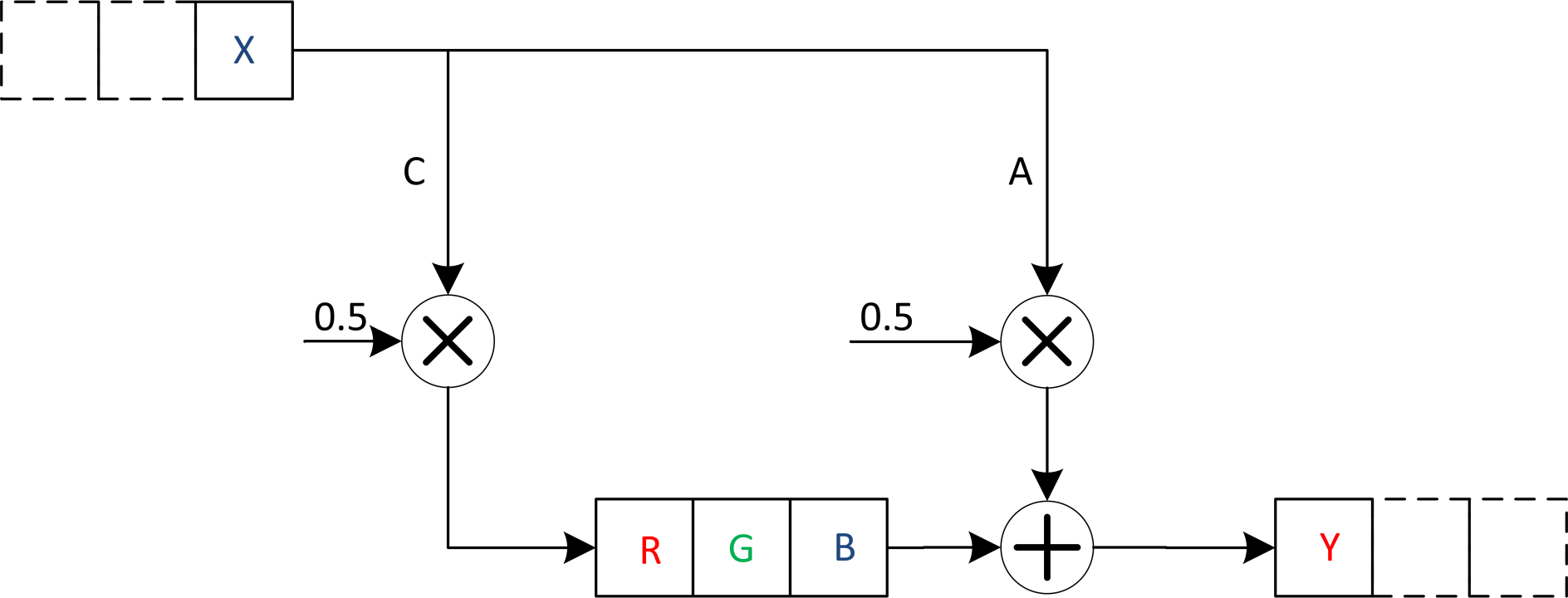 absence 
indicators
RGB Scheme
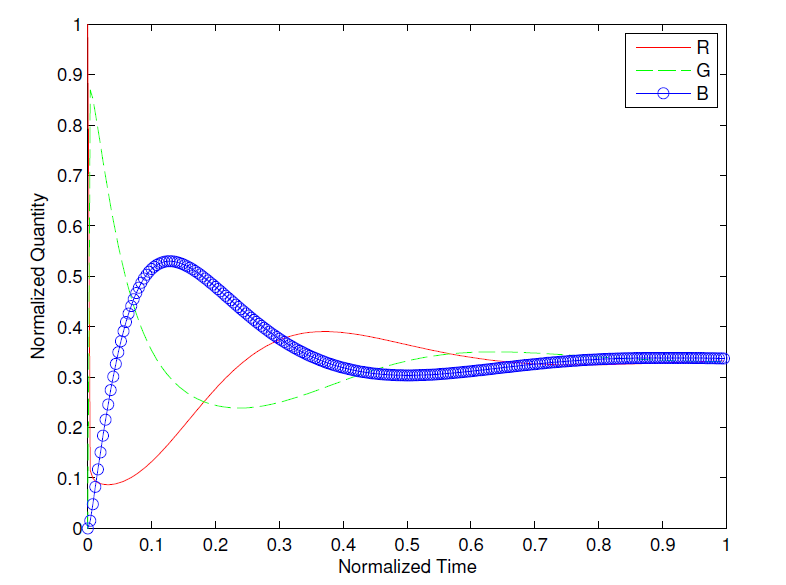 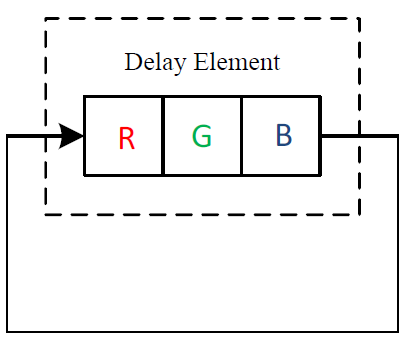 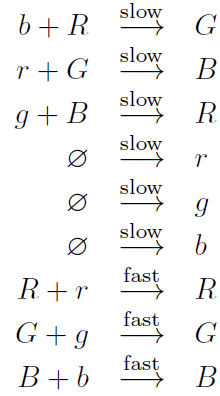 R, G, and B converge!
RGB Scheme
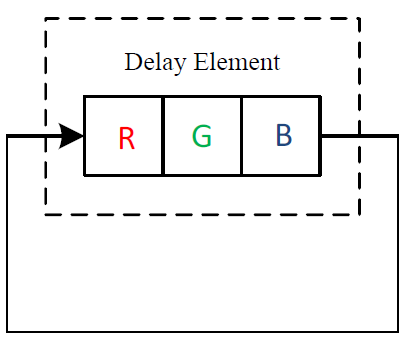 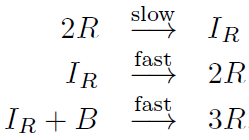 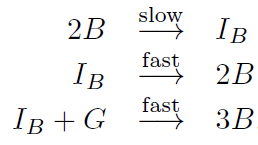 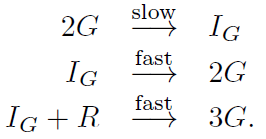 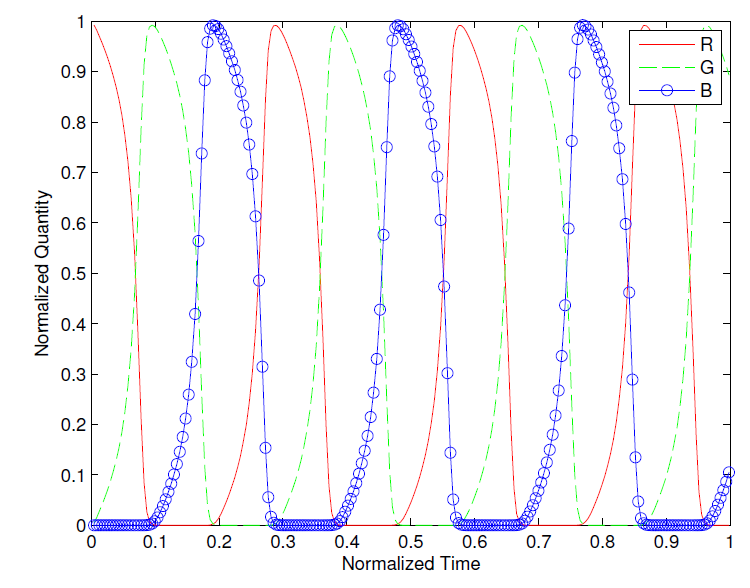 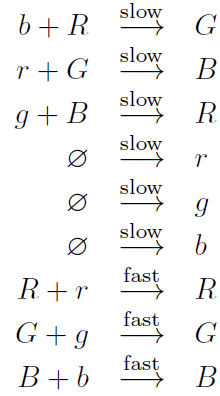 Oscillating!
Moving Average Filter
Signal transfer
Computation
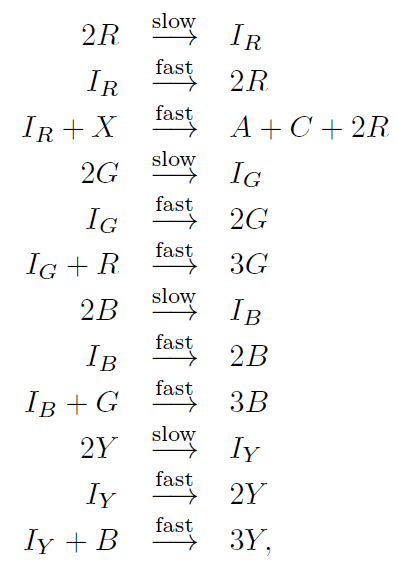 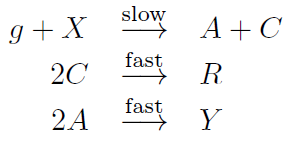 Absence indicator
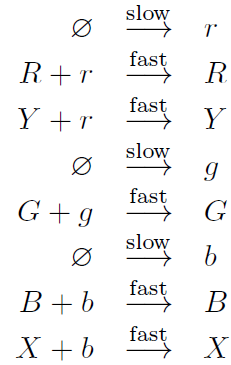 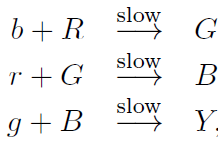 Simulation
DSD
Reactions
Molecular
Reactions
DSD
Mapper
Transient
Response
System
ODE
ODE
Solver
Simulation Results: Moving Average
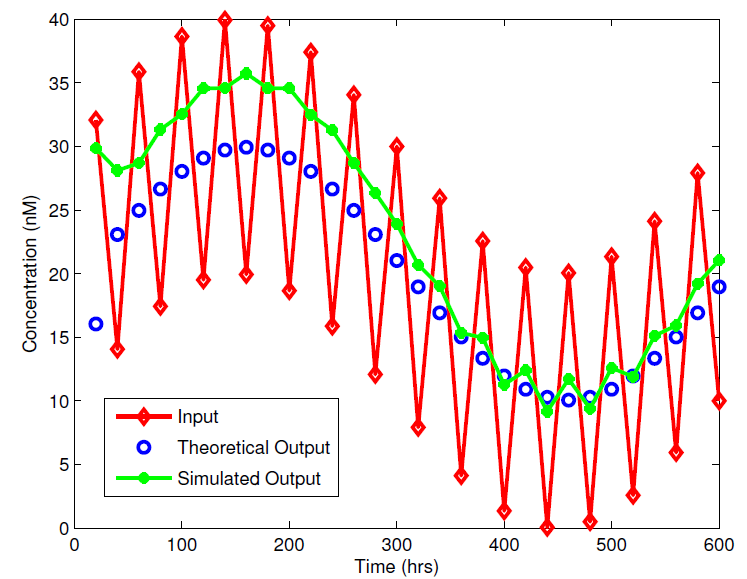 General DSP System
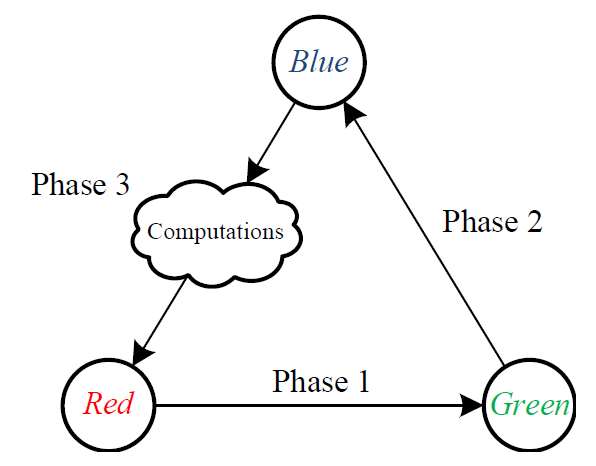 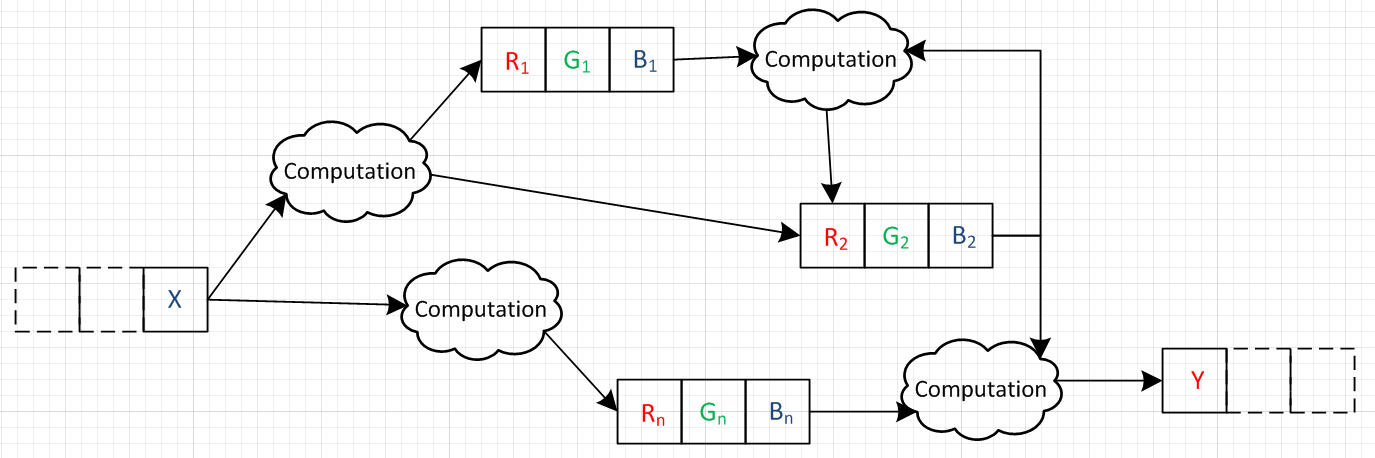 Biquad Filter
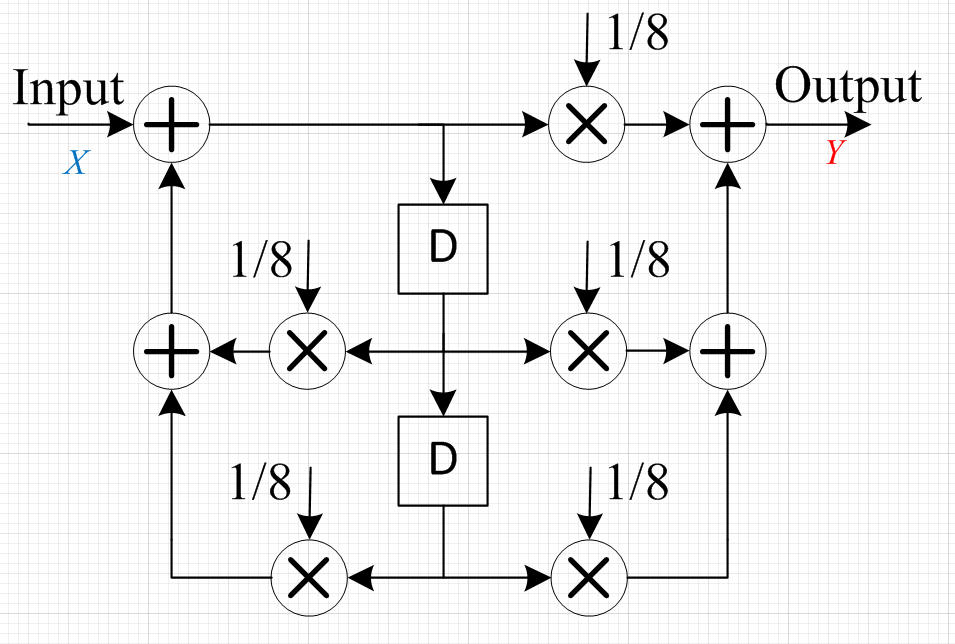 Biquad Filter
Absence indicator
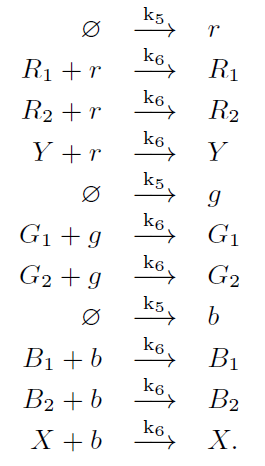 Signal transfer
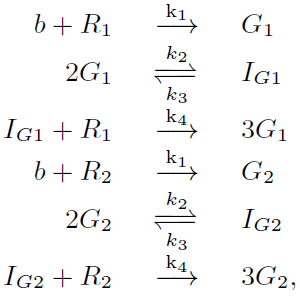 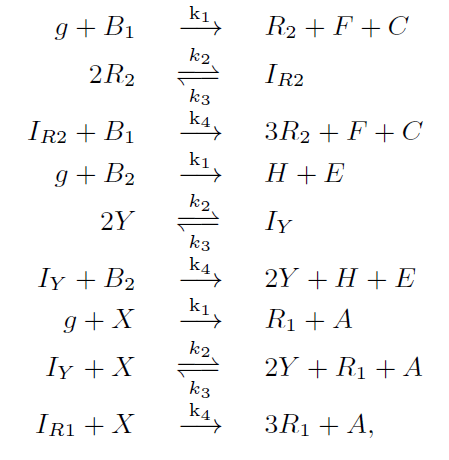 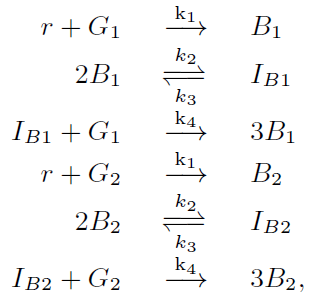 Computation
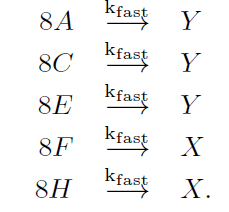 Simulation Results: Biquad
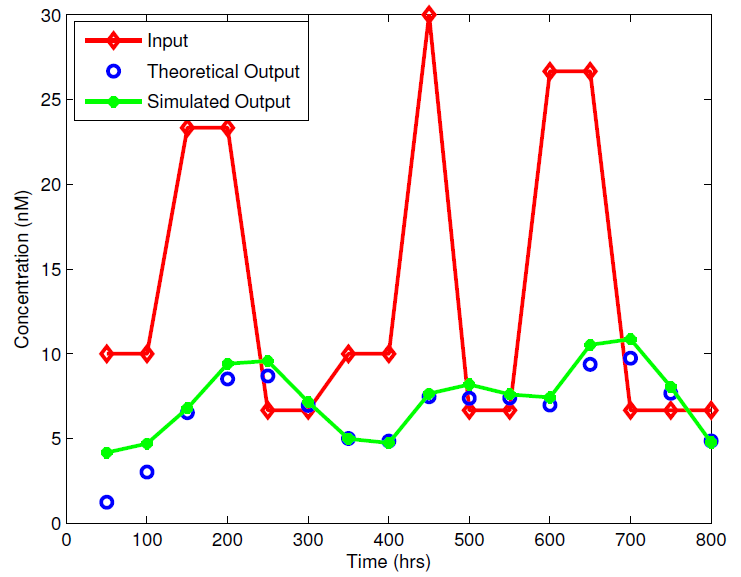 Overview
Self-timed implementation of digital signal processing systems 
Synchronous implementation of digital signal processing systems 
Implementing sequential digital logic based on a bi-stable bit representation
Discussion and future work
Synchronous Sequential Computation
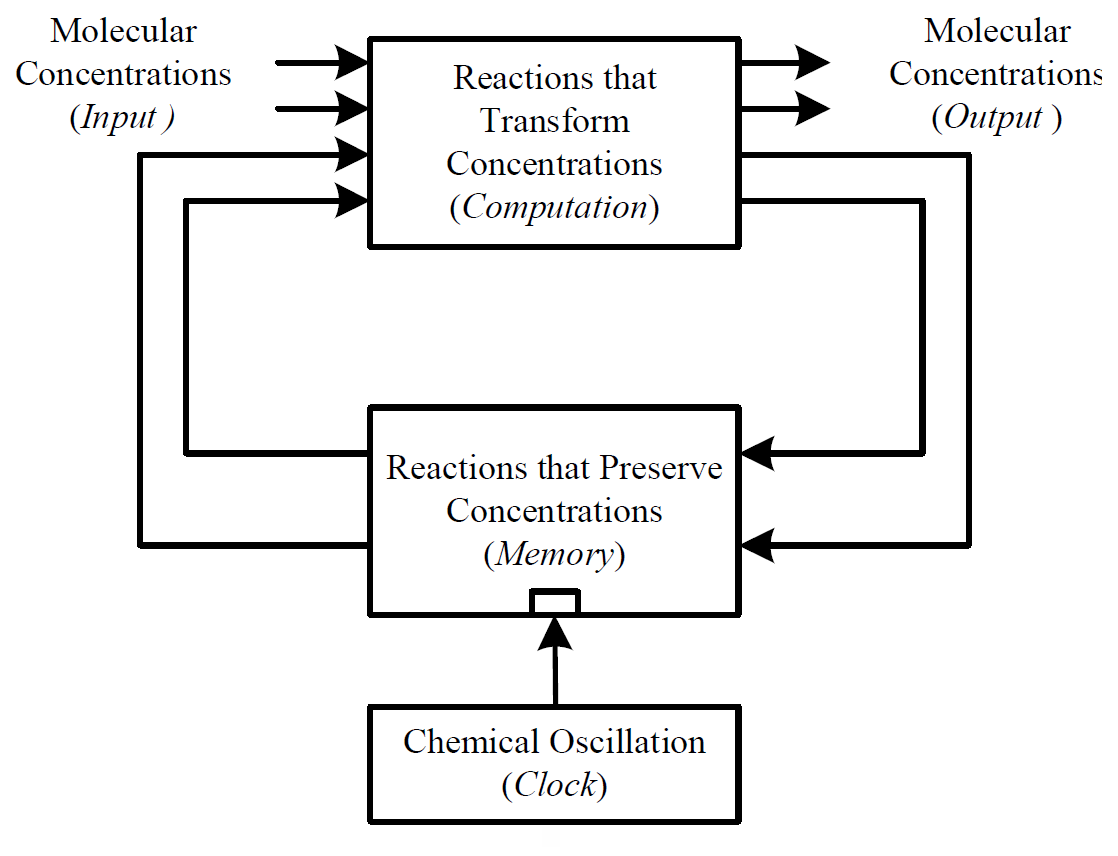 [Speaker Notes: animation; references]
Implementing Clock
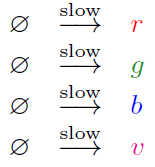 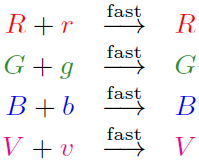 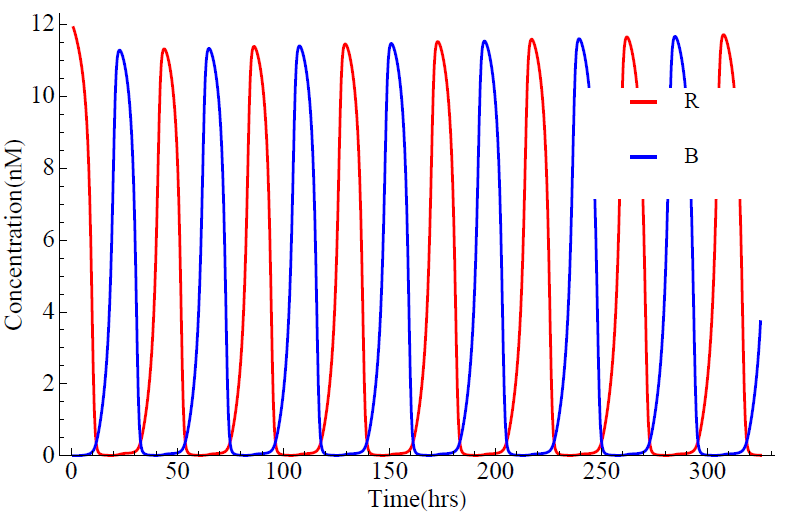 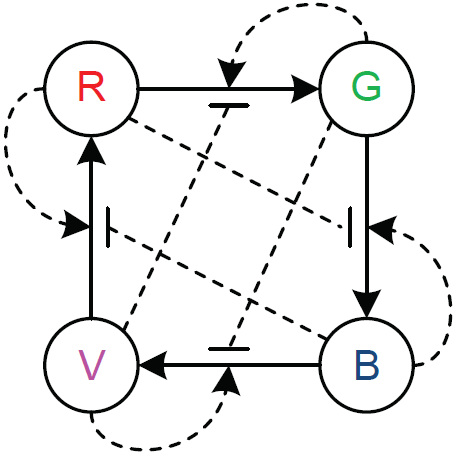 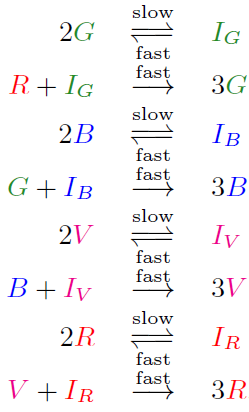 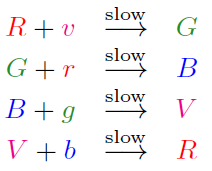 Implementing Memory
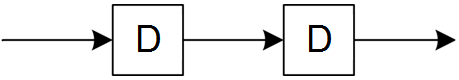 D1’
D1
D2’
D2
Blue phase:
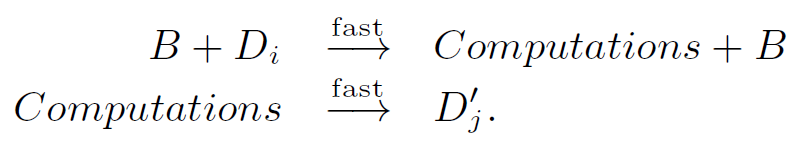 Red phase:
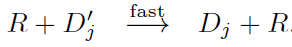 Examples
FIR filter
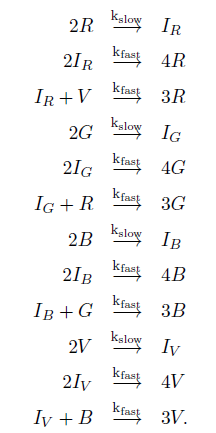 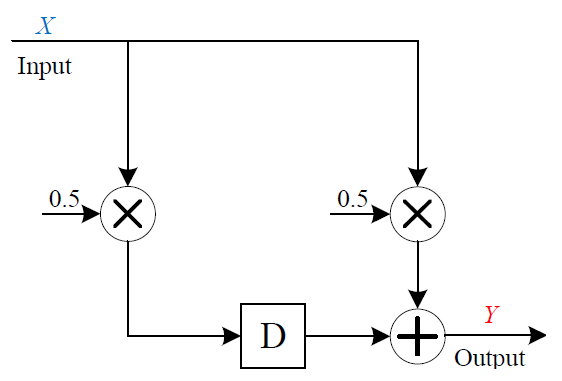 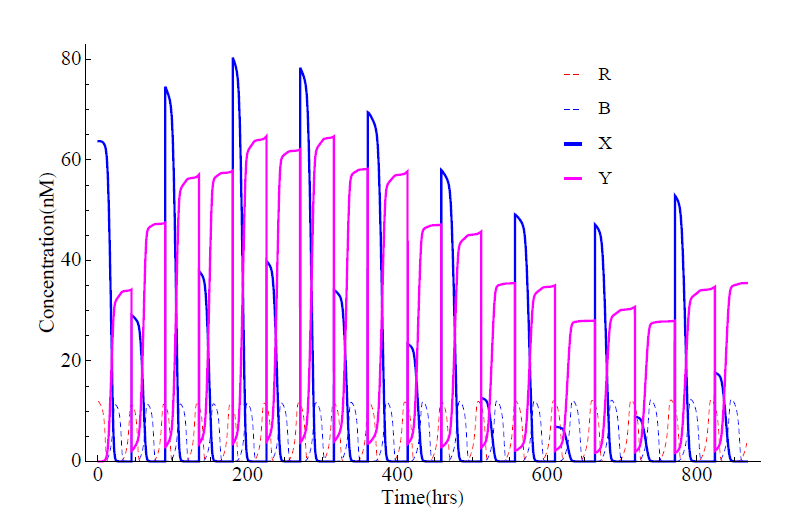 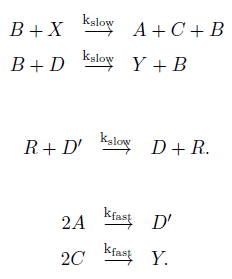 Examples
IIR filter
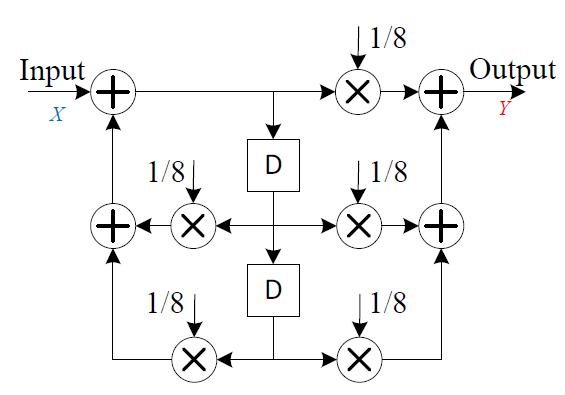 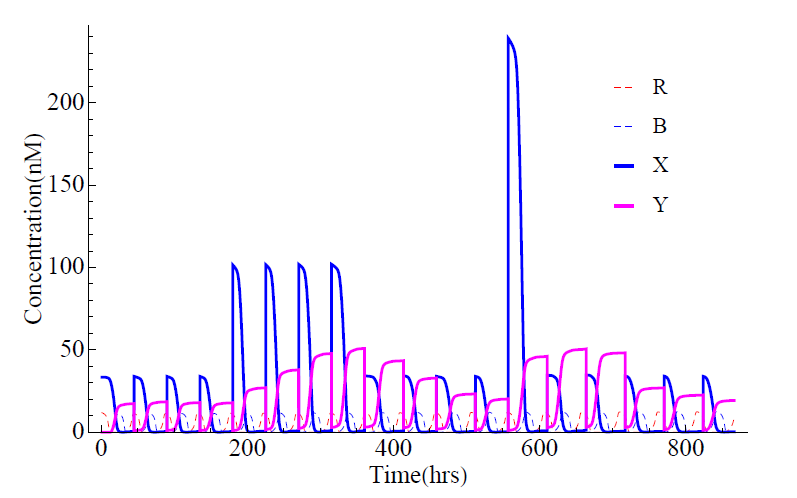 Examples
4-point FFT
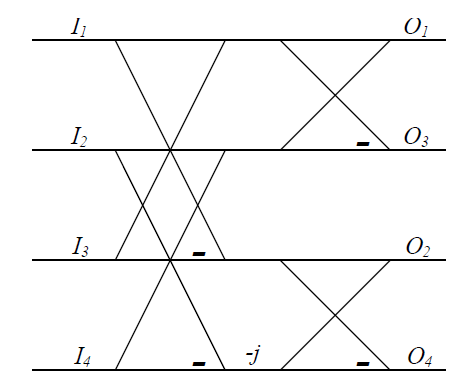 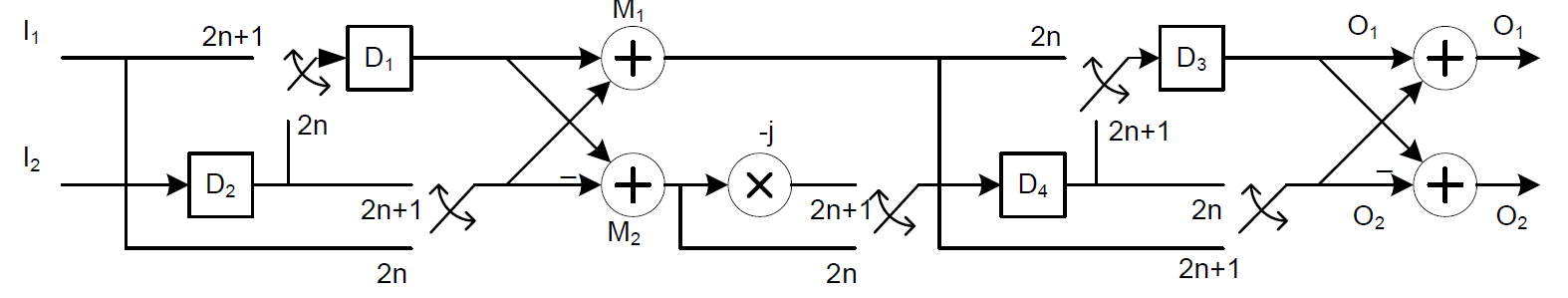 Examples
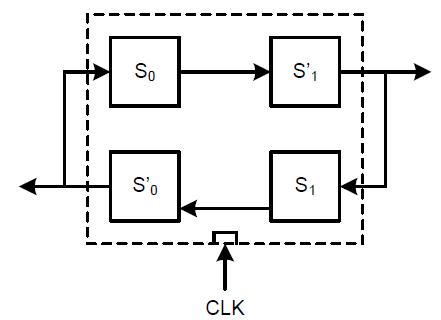 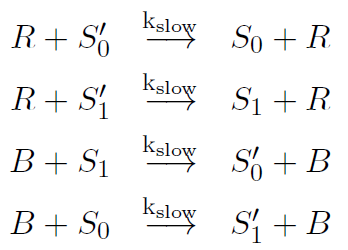 Examples
4-point FFT
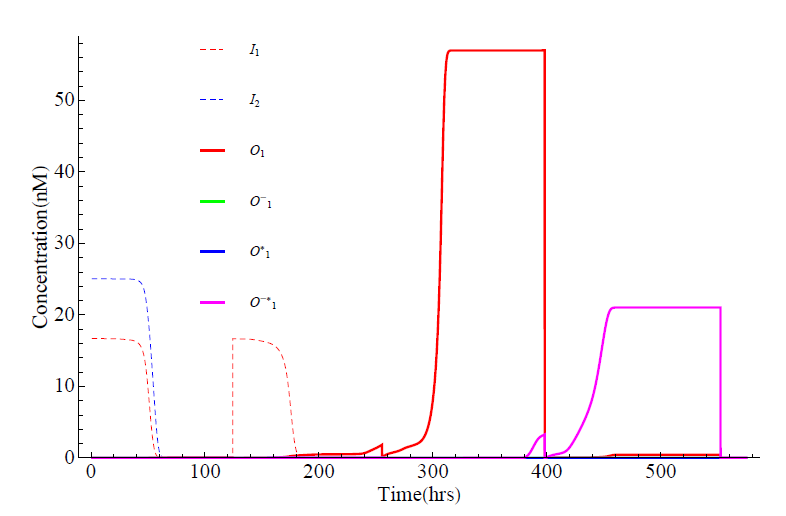 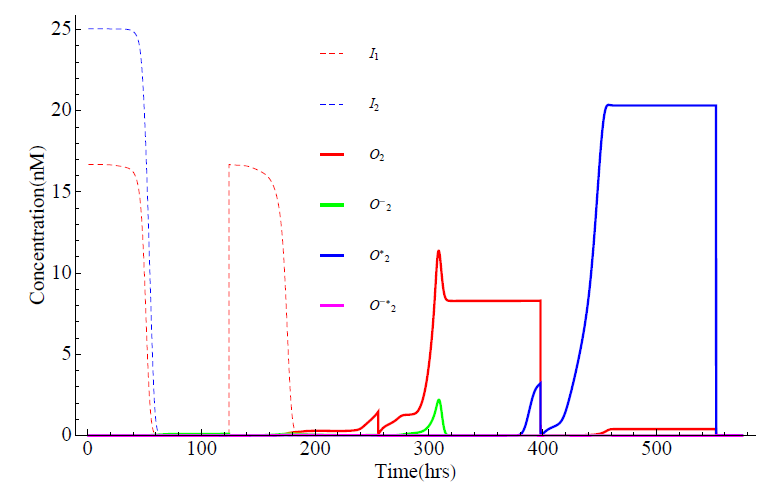 Overview
Self-timed implementation of digital signal processing systems 
Synchronous implementation of digital signal processing systems 
Implementing sequential digital logic based on a bi-stable bit representation
Discussion and future work
Bit Representation
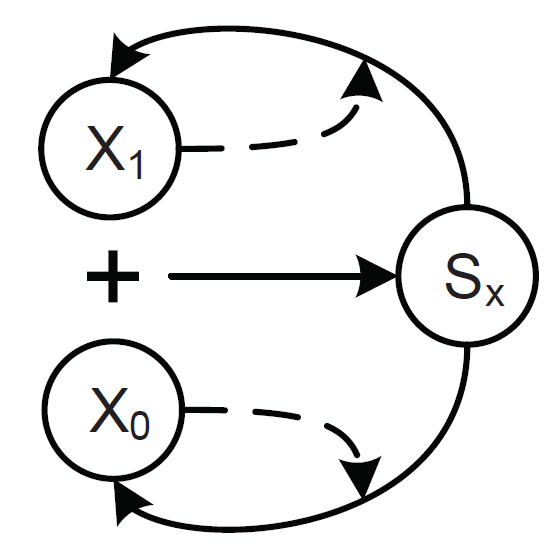 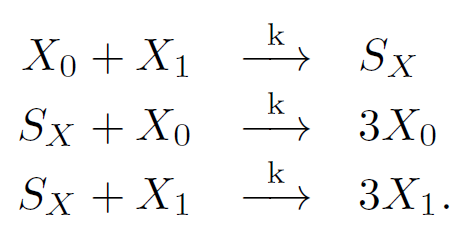 AND Gate
Outputting 0
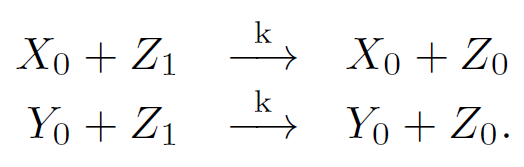 Outputting 1
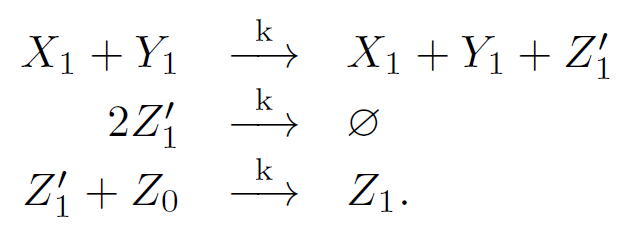 OR Gate
Outputting1
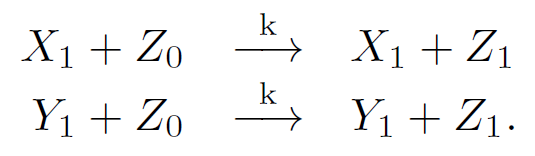 Outputting 0
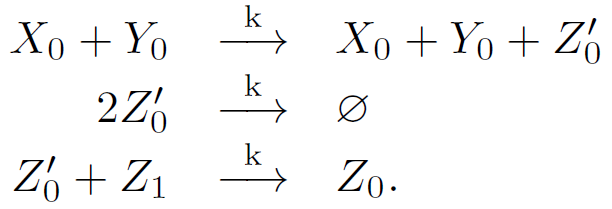 XOR Gate
Outputting 1
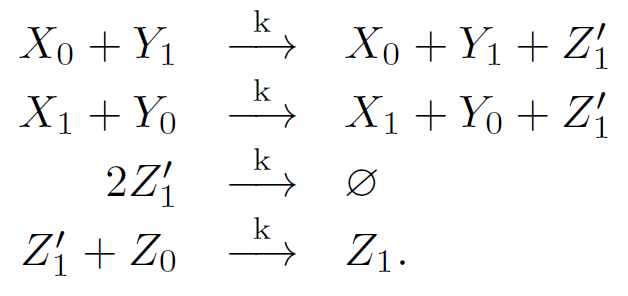 Outputting 0
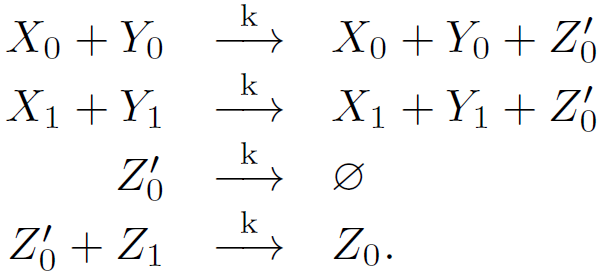 Logic Gates
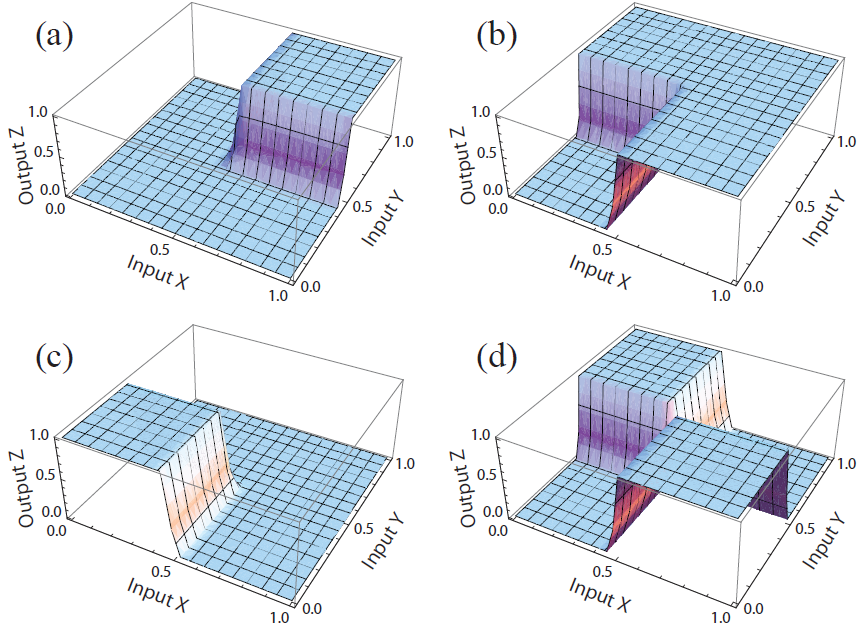 Implementing D Latch
Traditional method
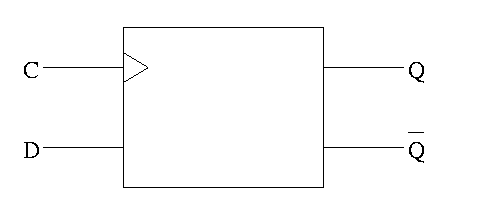 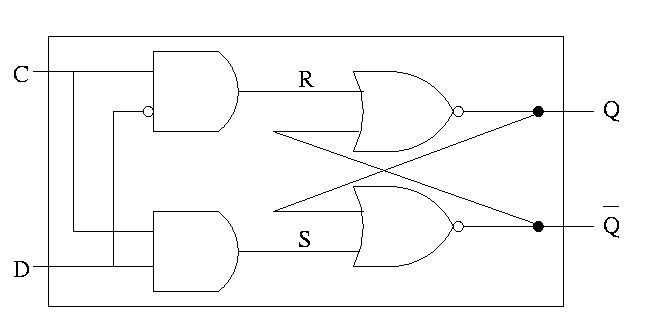 Implementing D Latch
Recall the bit representation…
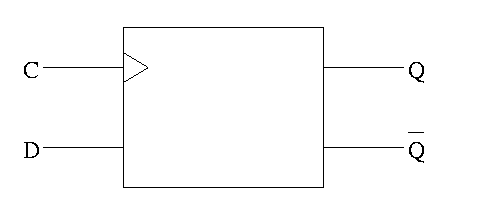 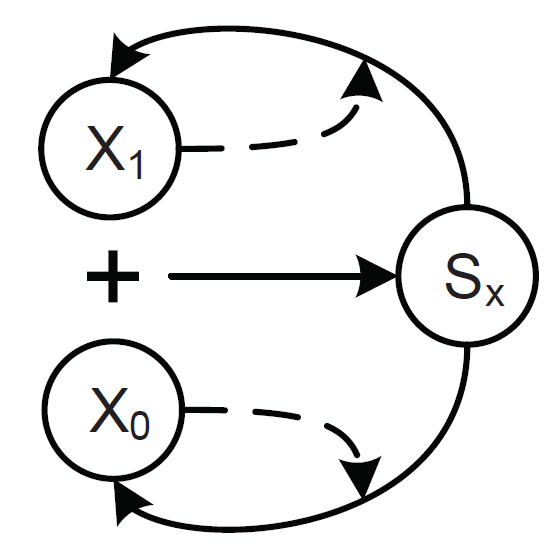 It’s a latch!
Implementing D Latch
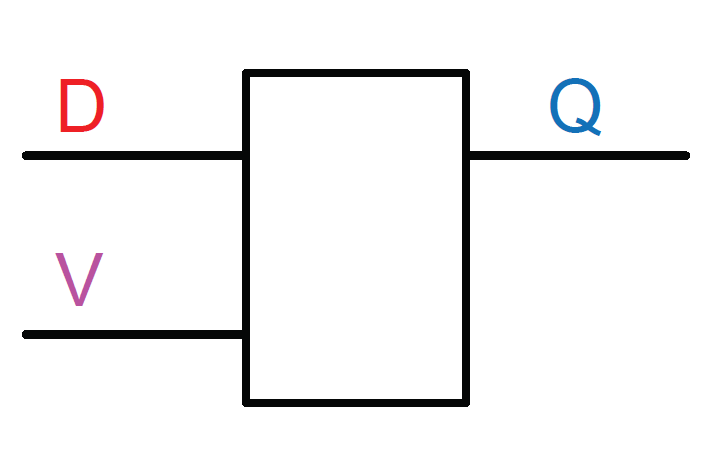 Adding control reactions
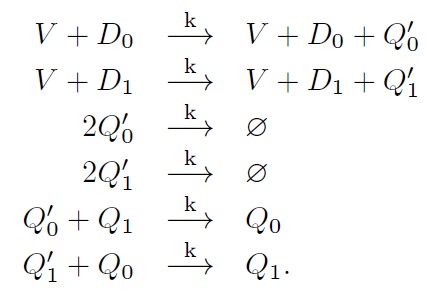 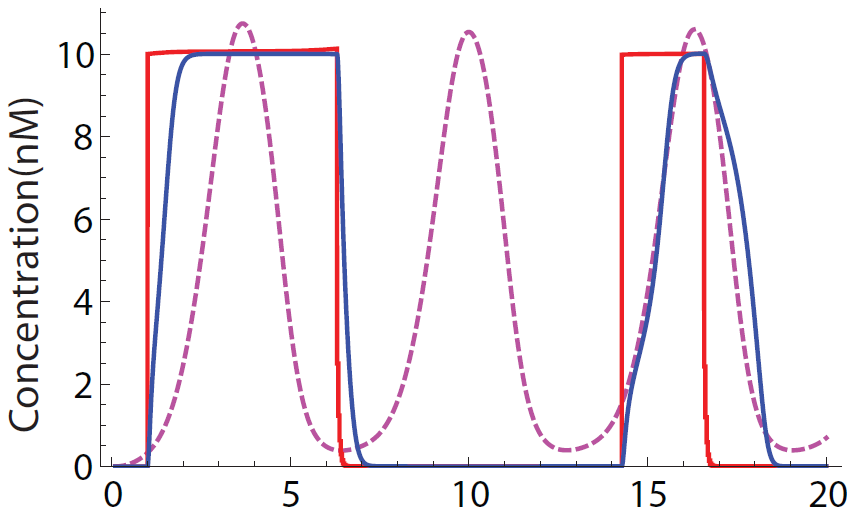 Implementing D Flip Flop
Master-slave configuration
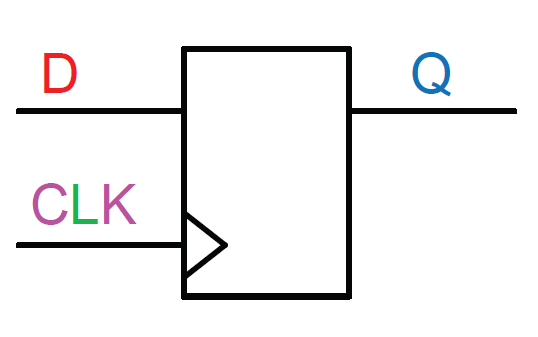 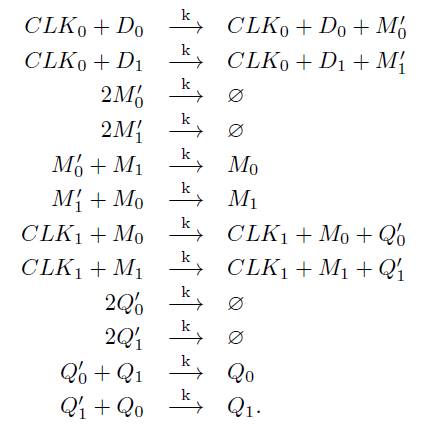 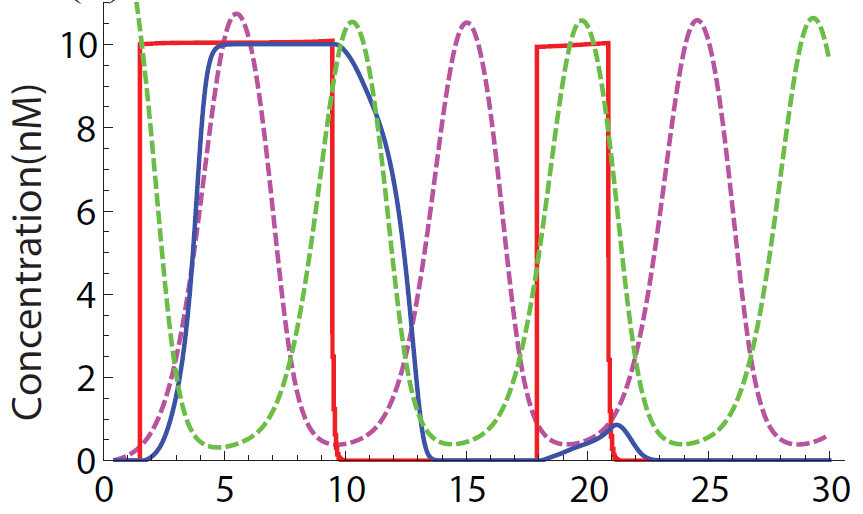 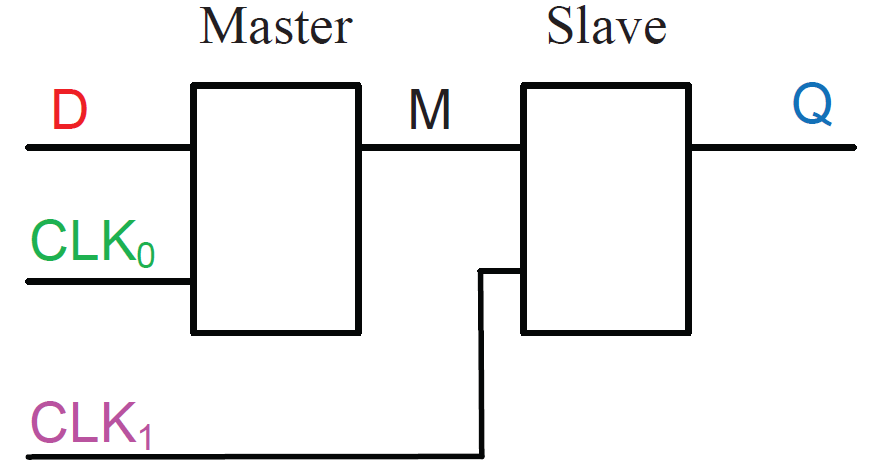 Example: 3-Bit Counter
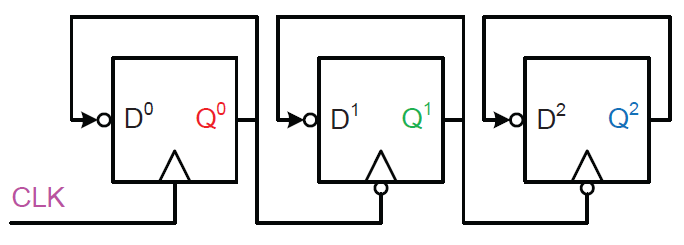 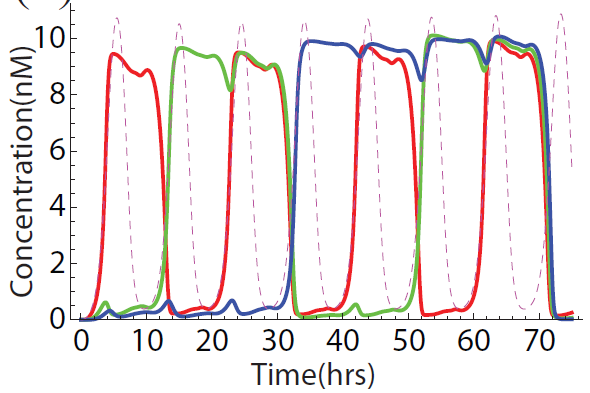 Example: Linear Feedback Shift Register
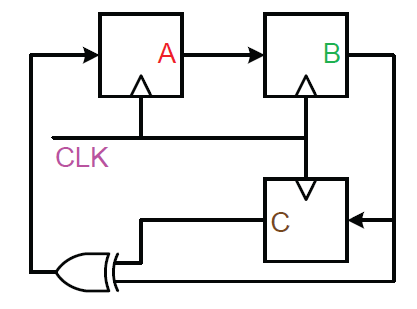 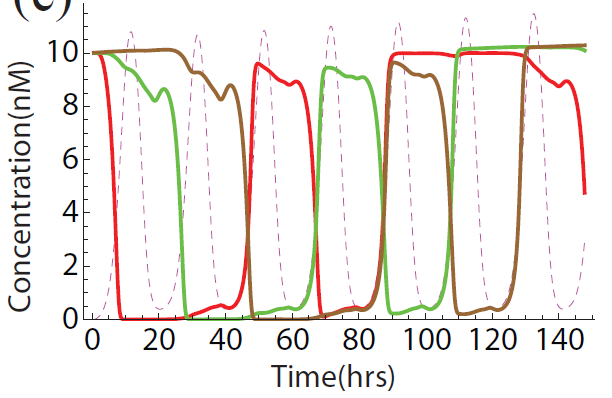 Overview
Self-timed implementation of digital signal processing systems 
Synchronous implementation of digital signal processing systems 
Implementing sequential digital logic based on a bi-stable bit representation
Discussion and future work
Computational Chemical Design
vis-a-vis
Technology-Independent Logic Synthesis
Experimental Design
vis-a-vis
Technology Mapping in Circuit Design
Discussion
Synthesize a design for a precise, robust, programmable computation – with abstract types and reactions.
Implement design by selecting specific types and reactions –  say from “toolkit”.
DNA Strand Displacement
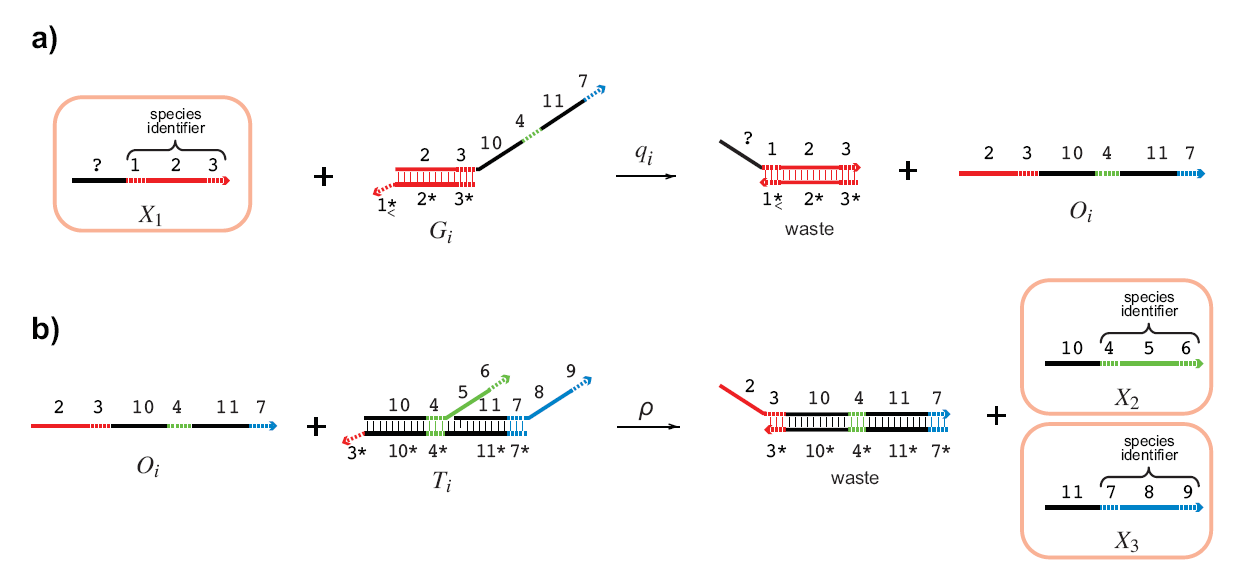 X1
X2
+
X3
D. Soloveichik et al: “DNA as a Universal Substrate for Chemical Kinetics.” PNAS, Mar 2010
DNA Strand Displacement
X3
X1
+
X2
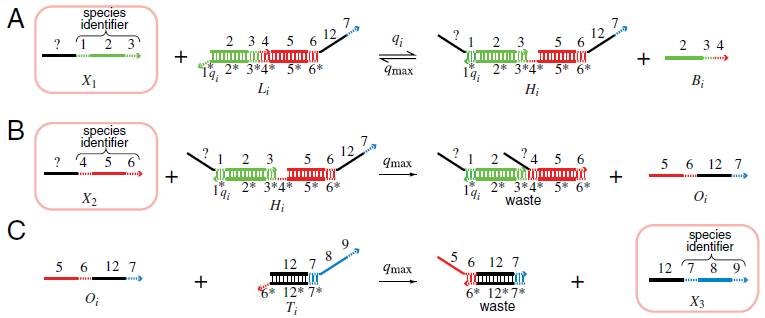 D. Soloveichik et al: “DNA as a Universal Substrate for Chemical Kinetics.” PNAS, Mar 2010
Moving Average Filter: DNA Level Reactions
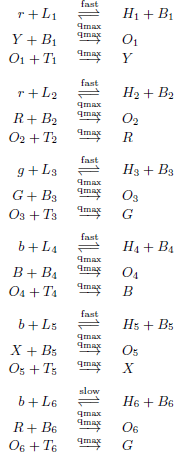 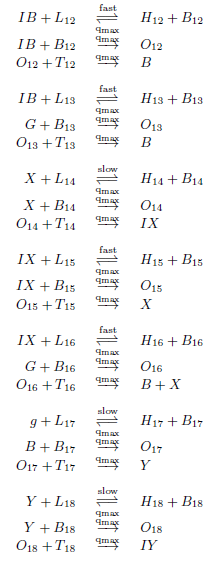 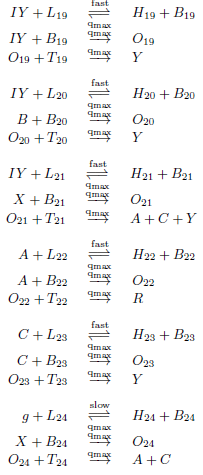 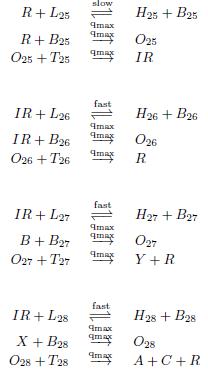 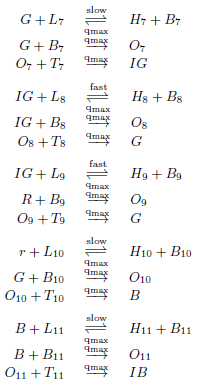 Future Work
System optimization
Impact of specific DSP constructs
DSD level design
Computer-aided design
Molecular level
DSD level
System Implementation
With DSD
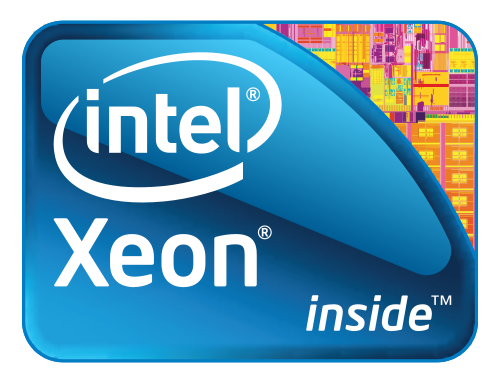 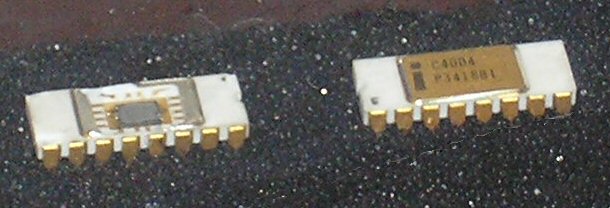 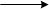 Intel® 4004 Processor, 1971
2300 transistors
740 kHz
Intel® Xeon® Processor, 2010
1.9 billion transistors
3 GHz
?
DSP with chemical reactions, 2012
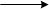 Thank you!

(Advisors, Committee, Fellow Students, Funders, Audience…)